Intro to Research
Vinod Dasa MD
ACGME Scholarly Activity Requirement
IV.B.2. Residents should participate in scholarly activity. (Core) 
IV.B.2.a) Each resident must demonstrate scholarship through at least one of the following activities:
IV.B.2.a).(1) participation in sponsored research; (Outcome)
IV.B.2.a).(2) preparation of an article for a peer-reviewed publication;(Outcome)
IV.B.2.a).(3) presentation of research at a regional or national meeting; or, (Outcome)
IV.B.2.a).(4) participation in a structured literature review of an important topic. (Outcome)
IV.B.3. The sponsoring institution and program should allocate adequate educational resources to facilitate resident involvement in scholarly activities. (Detail)
V.B.1. The curriculum must advance residents’ knowledge of the basic principles of research, including how research is conducted, evaluated, explained to patients, and applied to patient care. (Core)
V.B.1.a) Resident education must include instruction in experimental design, hypothesis testing, and other current research methods, as well as participation in clinical or basic research. (Detail)
Research Structure
Clinical
Case series
Retrospective
Prospective
Clinical trials
Basic Science
Tissue repository
Health disparities
Animal models
Data
Research Team: Basic Science
Leads: Jennifer Simkin PhD, Luis Marrero PhD
Collaborators
Martin Ronis PhD
Malwina Czarny PhD
Liz Martin PhD
Jeff Gimble PhD
Kim Mix PhD
Mandi Lopez PhD/Baton rouge PhD’s
Monthly meeting to review status of all projects
Second wed
Research Team: Clinical
Vinod Dasa MD
Claudia Leonardi PhD
Amy Bronstone PhD
Colette Hilliard/Lisa Stang
Andrew Chapple PhD (Data)
Monthly meeting to review status of all projects
Second wed
Logistics: clinical research
Research idea/faculty discussion
Routing form- redcap
Budget (if applicable)
Research team evaluation
Dr Dasa
Dr Bronstone
Dr Leonardi
Colette Hilliard
IRB submission
Logistics: clinical research
Data Collection
Student help
Data analysis/stats
Dr Leonardi
Data interpretation
Dr Leonardi
Dr Bronstone
Manuscript prep
Dr Bronstone
Basic science: logistics
Meeting w Drs Simkin and/or L Marrero
Medical Student Research Committee
Independent student research projects
Approx 3 students/project
Students are primary researchers
Resident mentor/support
Resident projects
Resident is primary researcher 
Student support
Resident Expectations
Research website
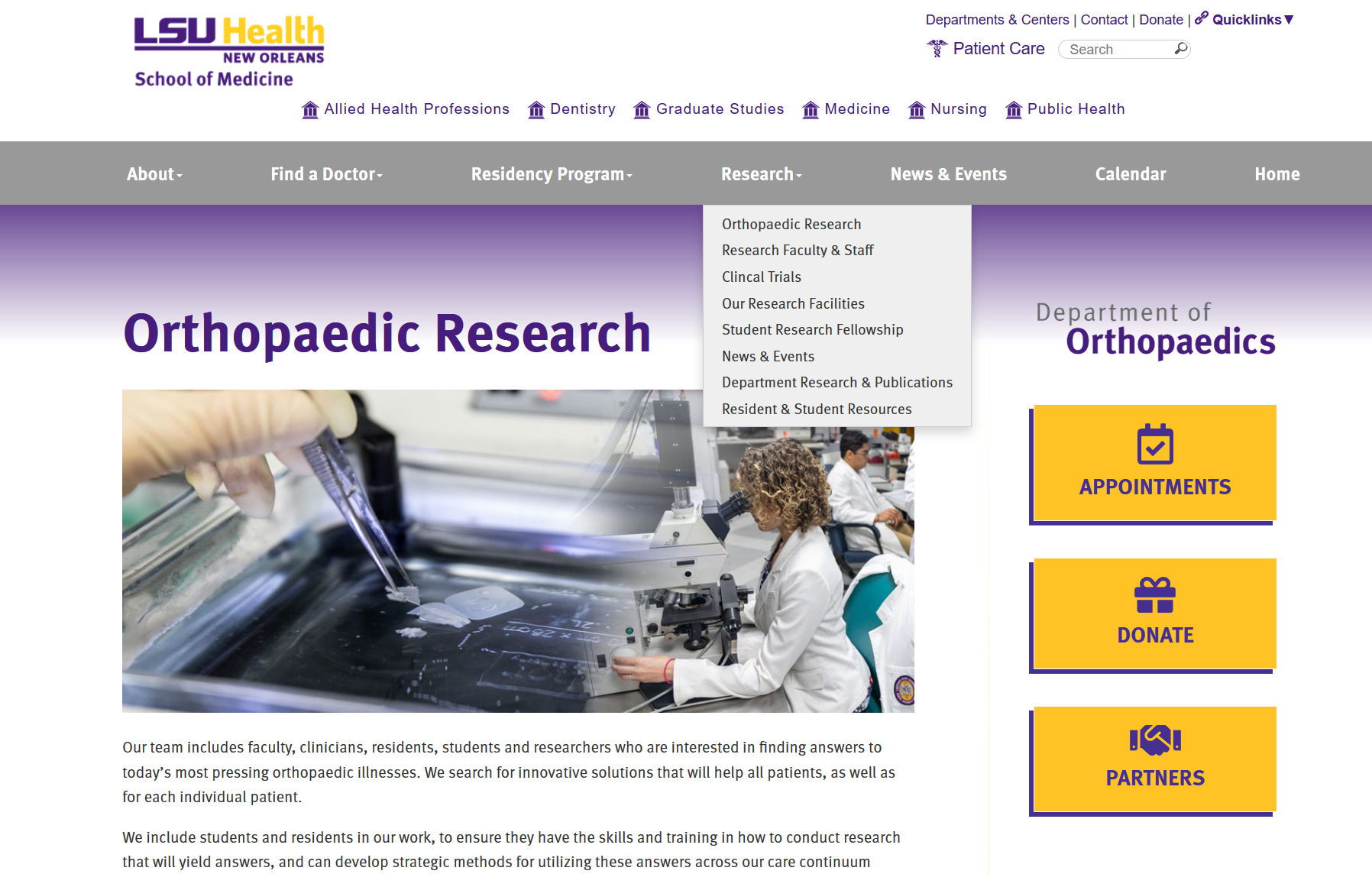 Things to remember
Log completed referenceable scholarly activity into research website database
Research website
IRB renewals
IRB closure
News/events
New ideas/feedback